ΧΕΝ ΘΕΣΣΑΛΟΝΙΚΗΣ
ΤΟΠΙΚΟ ΚΕΝΤΡΟ ΚΕΝΤΡΟΥ
Μητροπόλεως 18
Θεσσαλονίκη
Τηλ: 2310 276145
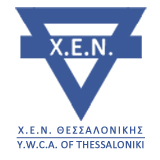 Ομάδες “Ψυχολογίας”
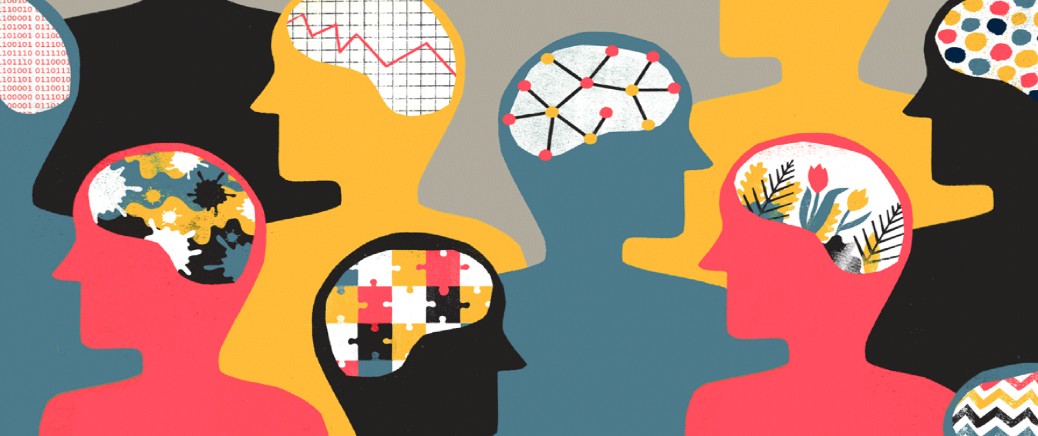 Στις ομάδες γίνεται ανάλυση θεμάτων επικοινωνίας, αυτογνωσίας και αυτοεκτίμησης. Ερμηνεία της ανθρώπινης συμπεριφοράς. Βιωματικές ασκήσεις και ασκήσεις ενίσχυσης της αυτοεκτίμησης.  Τις ομάδες συντονίζει έμπειρη ψυχολόγος.